9か  ぜったいせい
そうせいき12:1 - 3
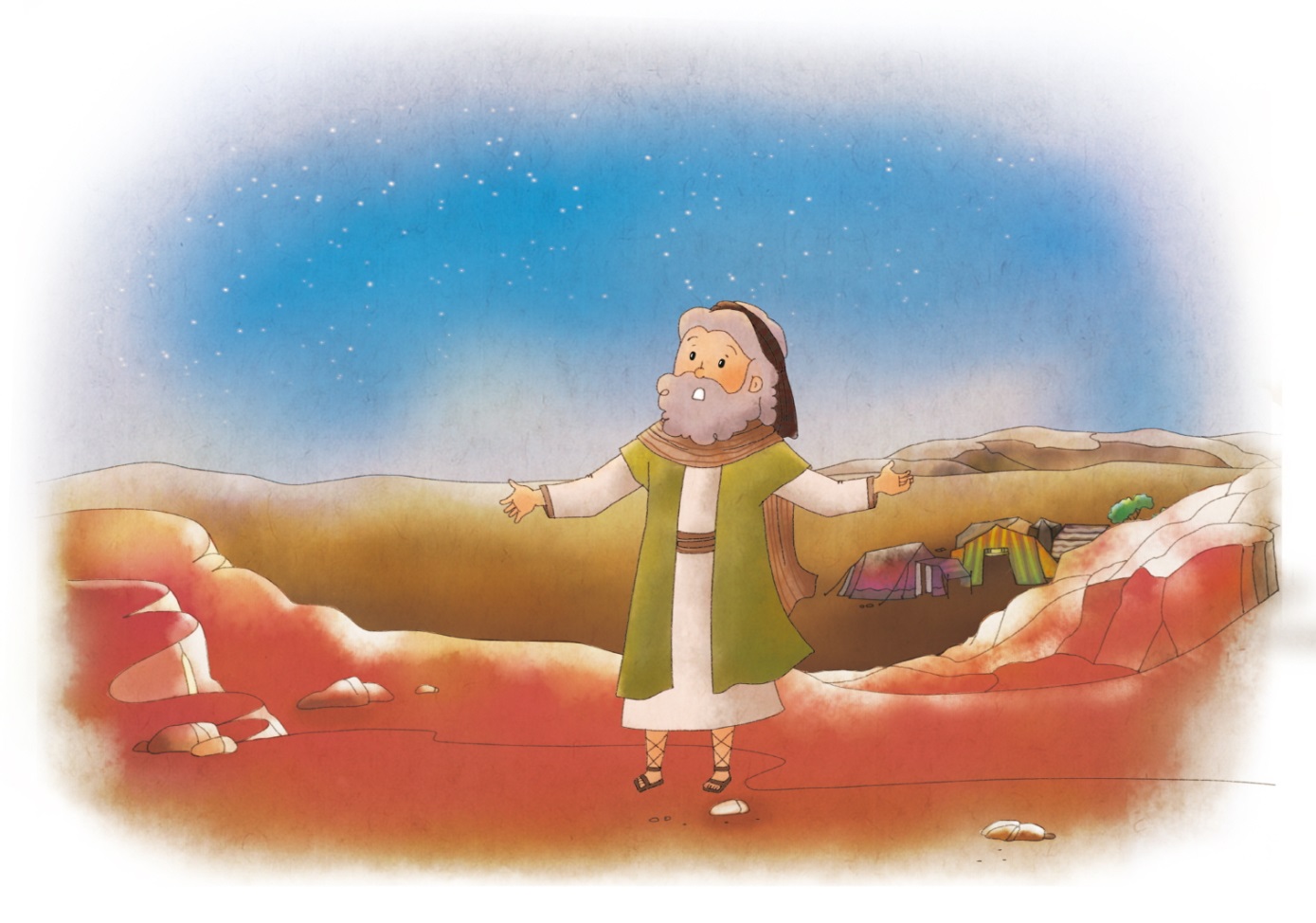 そうせいき12:1-3

しゅは　アブラムに　おおせられた。
「あなたは、あなたの　うまれ　こきょう、
あなたの　ちちの　いえを　でて、
わたしが　しめす　ちへ　いきなさい。
そうすれば、わたしは　あなたを　おおいなる　こくみんとし、あなたを　しゅくふくし、あなたの　なを　おおいなるものと　
しよう。あなたの　なは　しゅくふくとなる。
あなたを　しゅくふくする　ものを　
わたしは　しゅくふくし、
あなたを　のろう　ものを　
わたしは　のろう。
ちじょうの　すべての　みんぞくは、
あなたによって　しゅくふくされる。」
ふくいん　こくいん
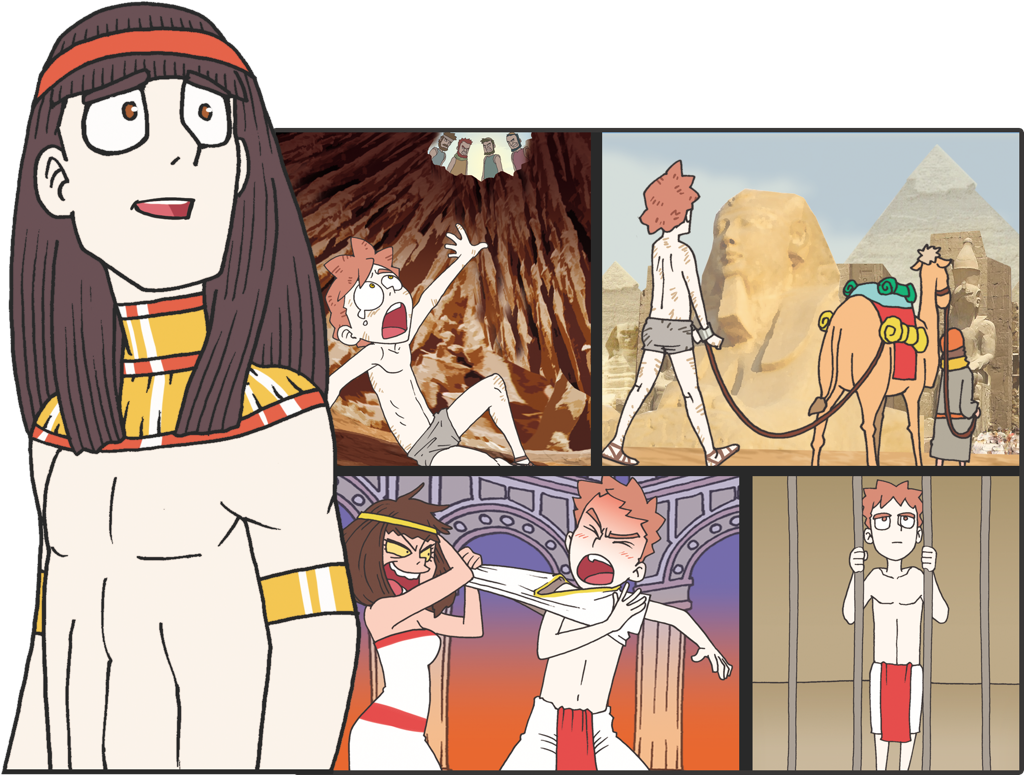 あさと　よるに　ひとりで　いのり
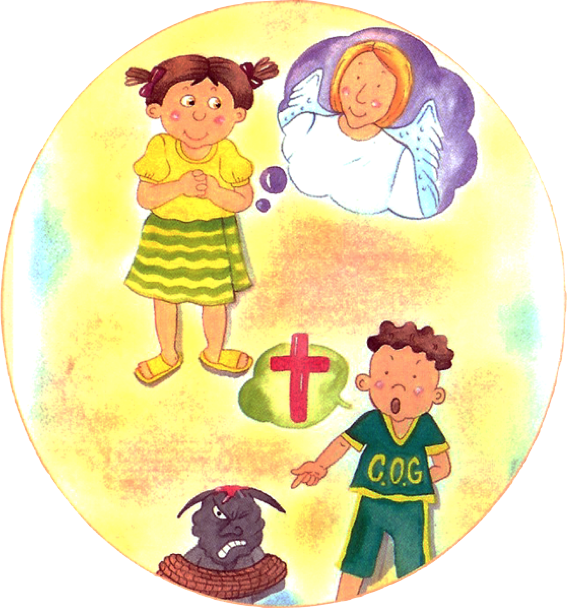 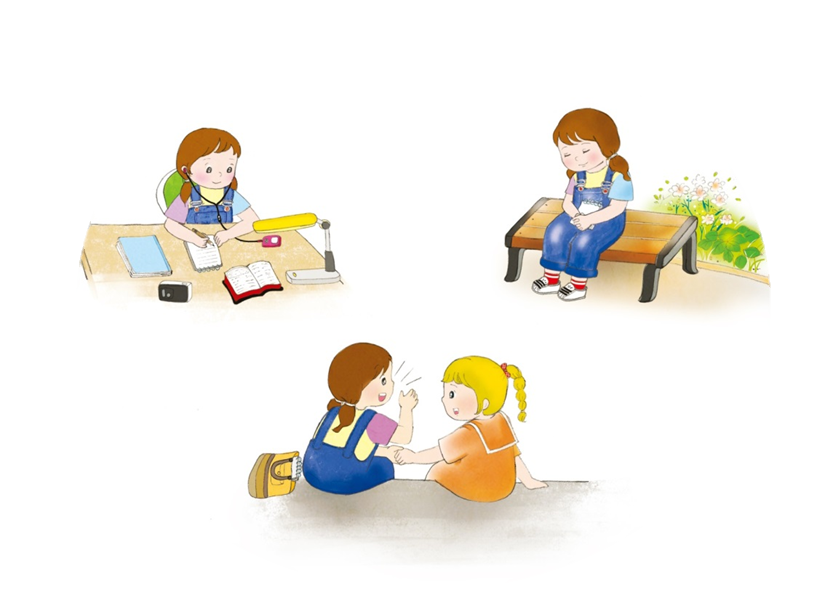 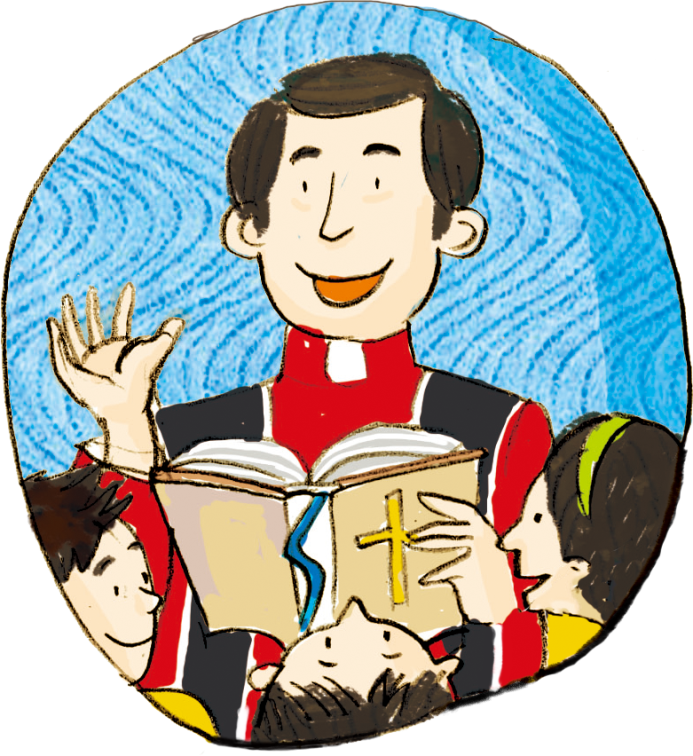 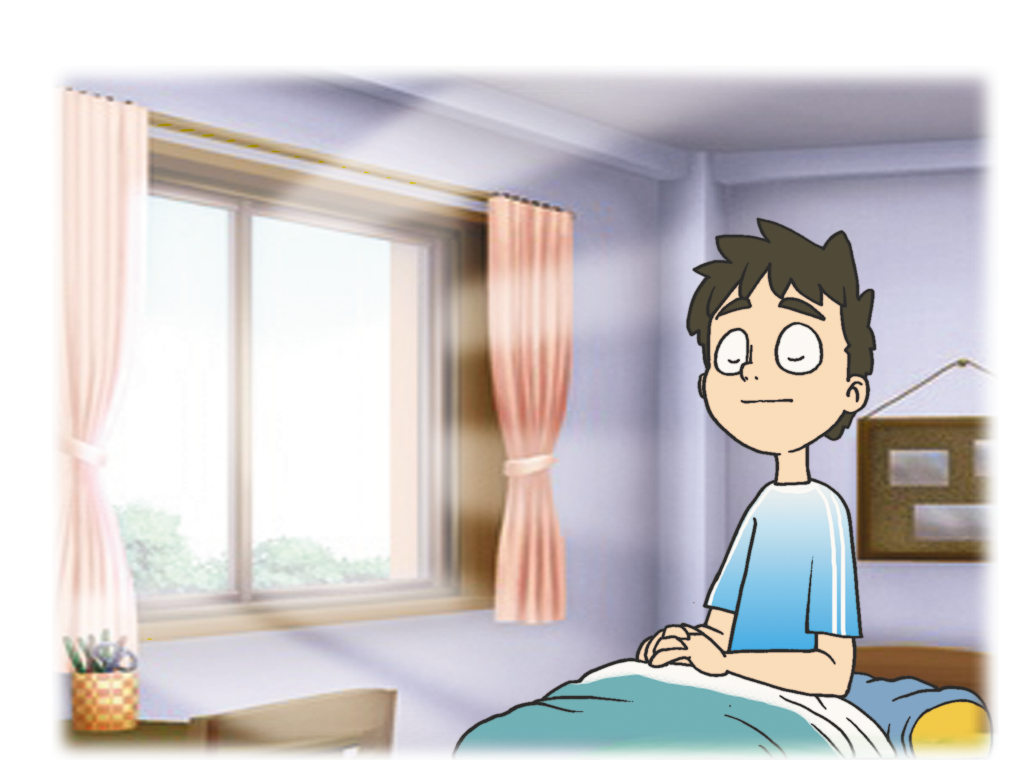 せかい
ふくいんか
Oneness
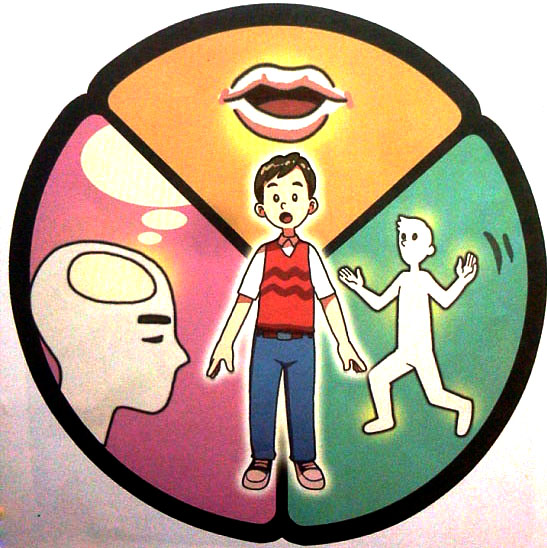 영성 훈련 – 참된 성공
こころ
たましい
돈이 최고야!!
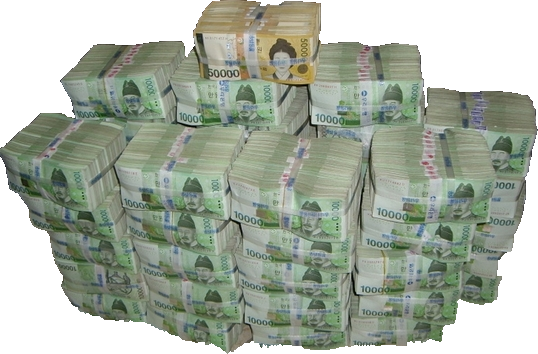 からだ
かんがえ
かこ – とうぜんせい
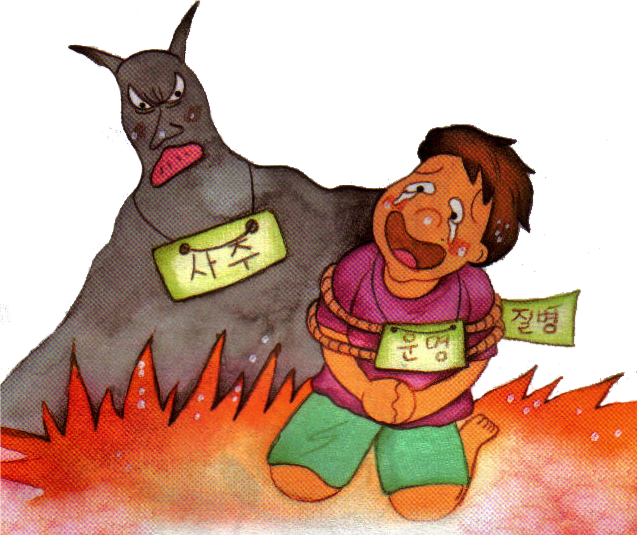 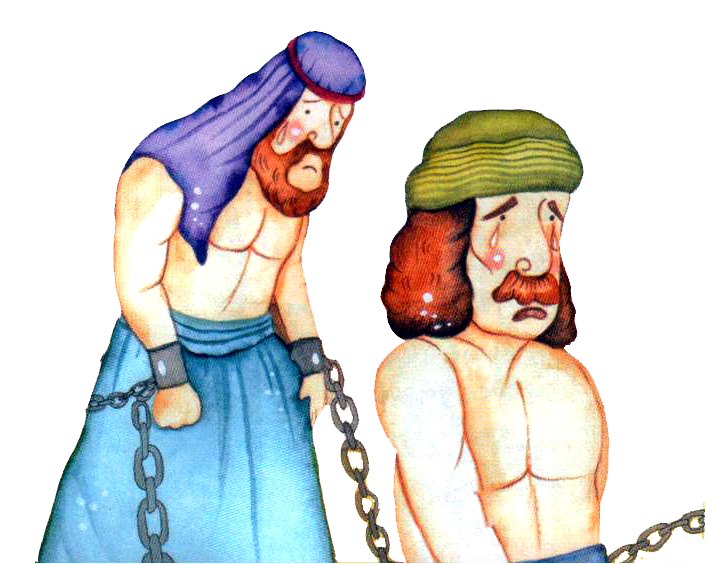 かみさまを　はなれた　
せいこうは 
せいこうでは　ありません
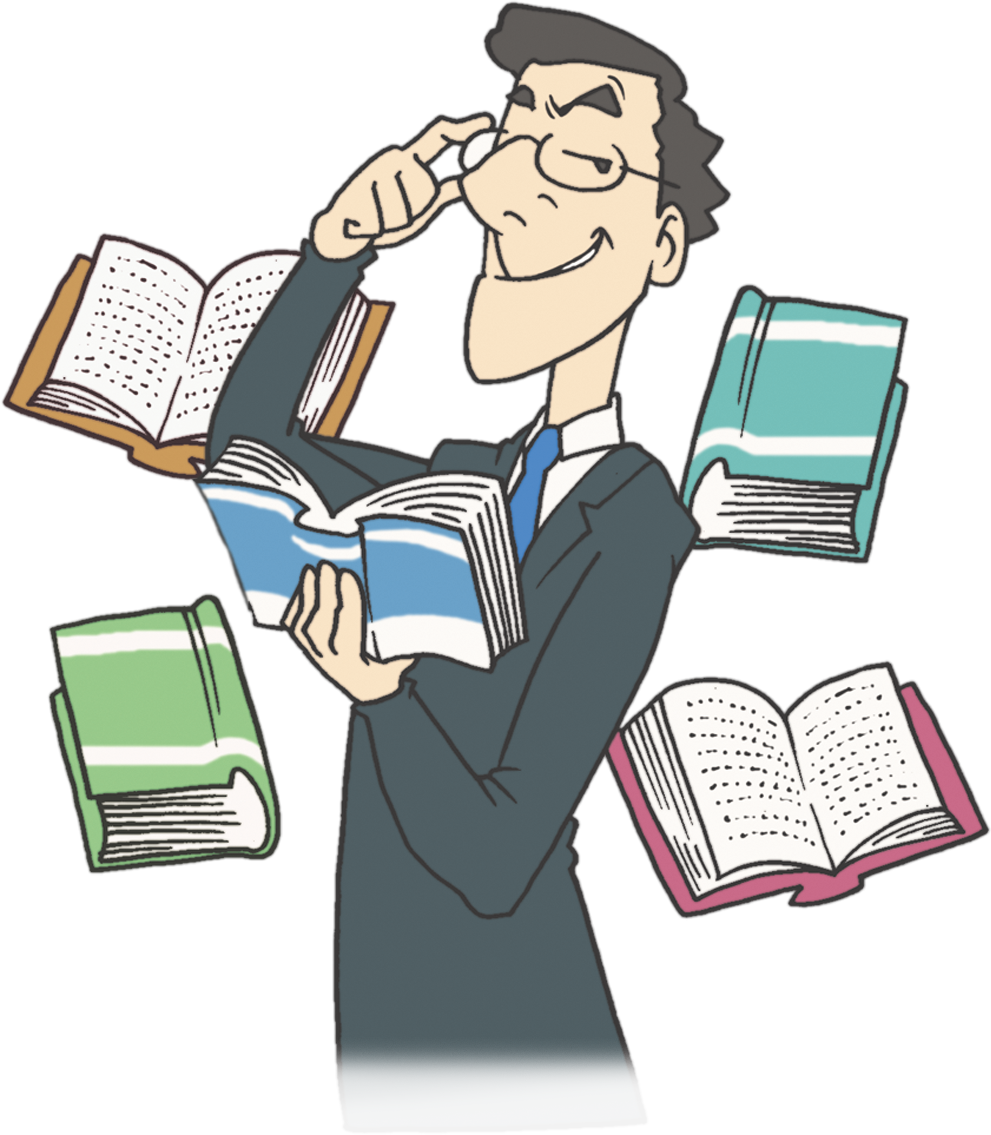 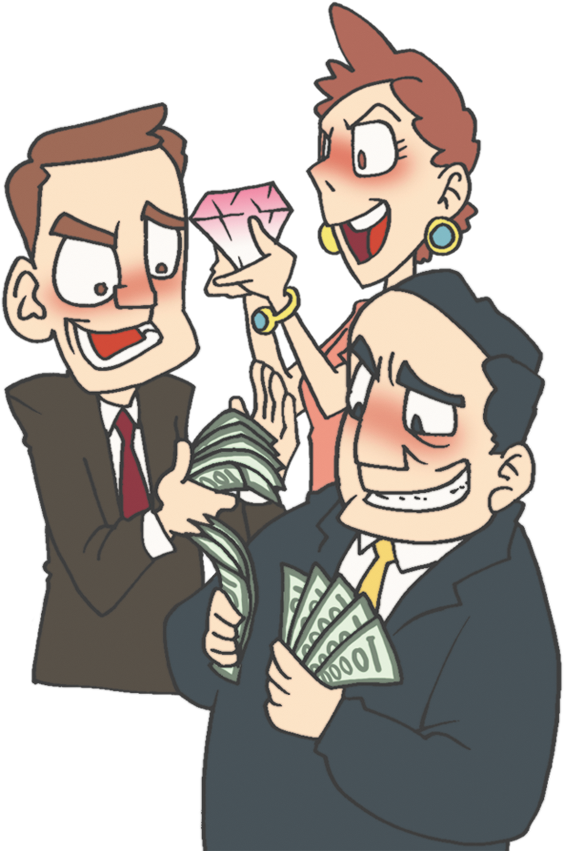 2. きょう – ひつぜんせい
「あなたの　うまれ　こきょう、
　あなたの　ちちの　いえを　でて」
「わたしが　しめす　ちへ　いきなさい」
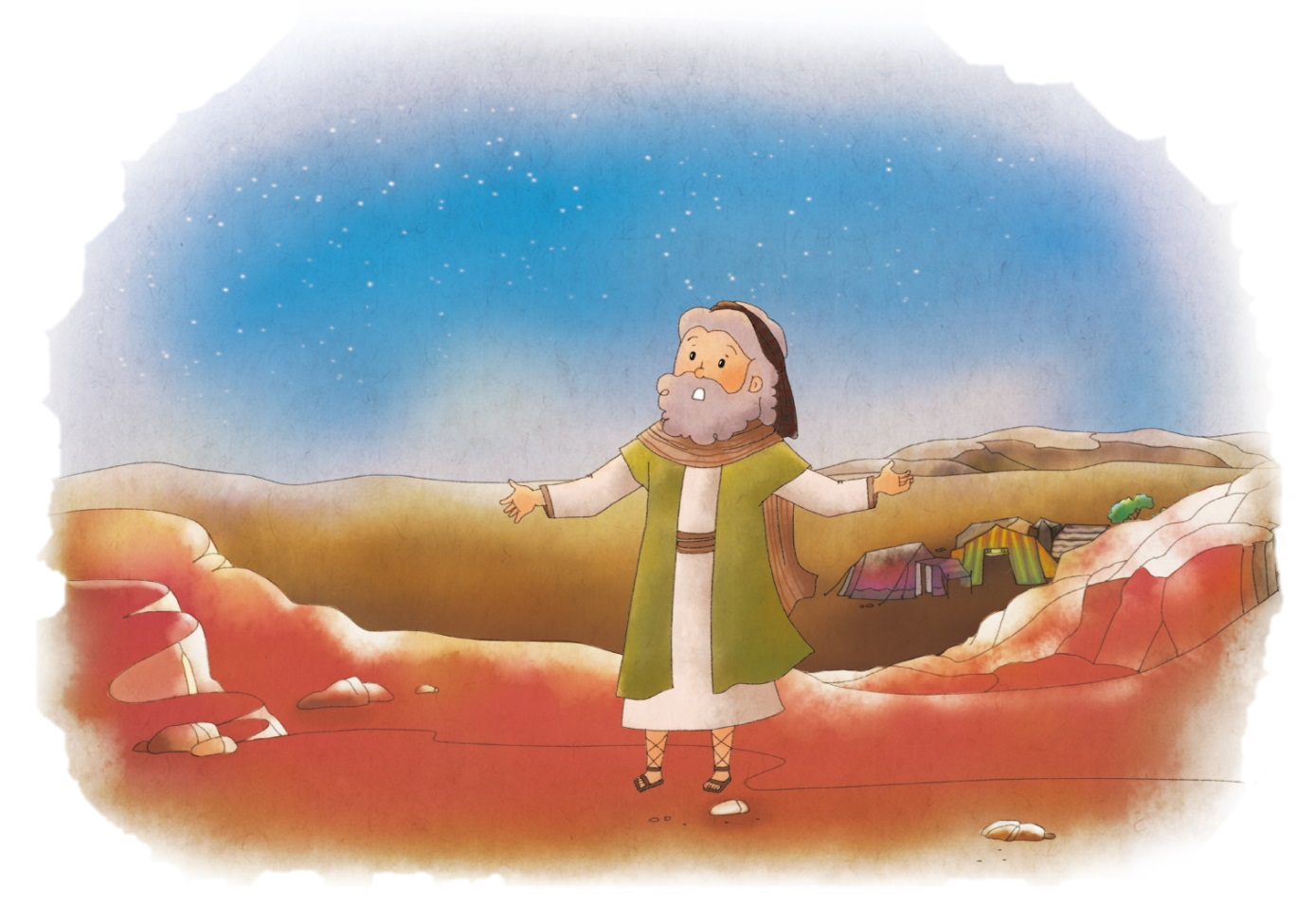 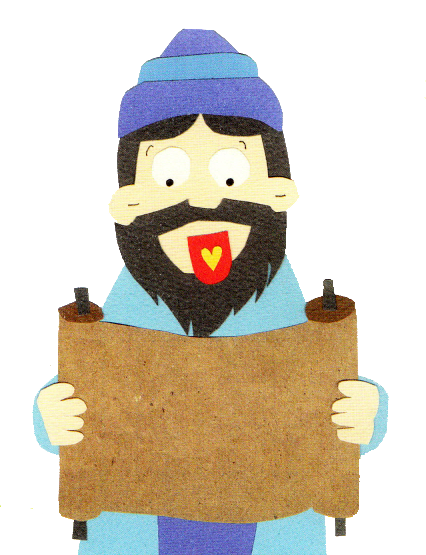 あなたの　なは　しゅくふくとなる。
3. みらい – ぜったいせい
「あなたを　しゅくふくする　ものを　
　わたしは　しゅくふくし」
「あなたを　のろう　ものを　
　わたしは　のろう」
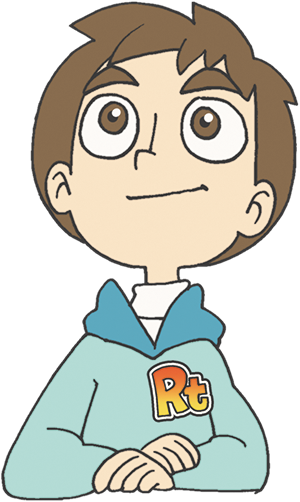 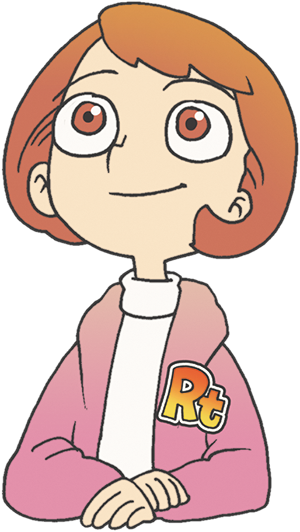 「ちじょうの　すべての　みんぞくは、
あなたによって　しゅくふくされる」
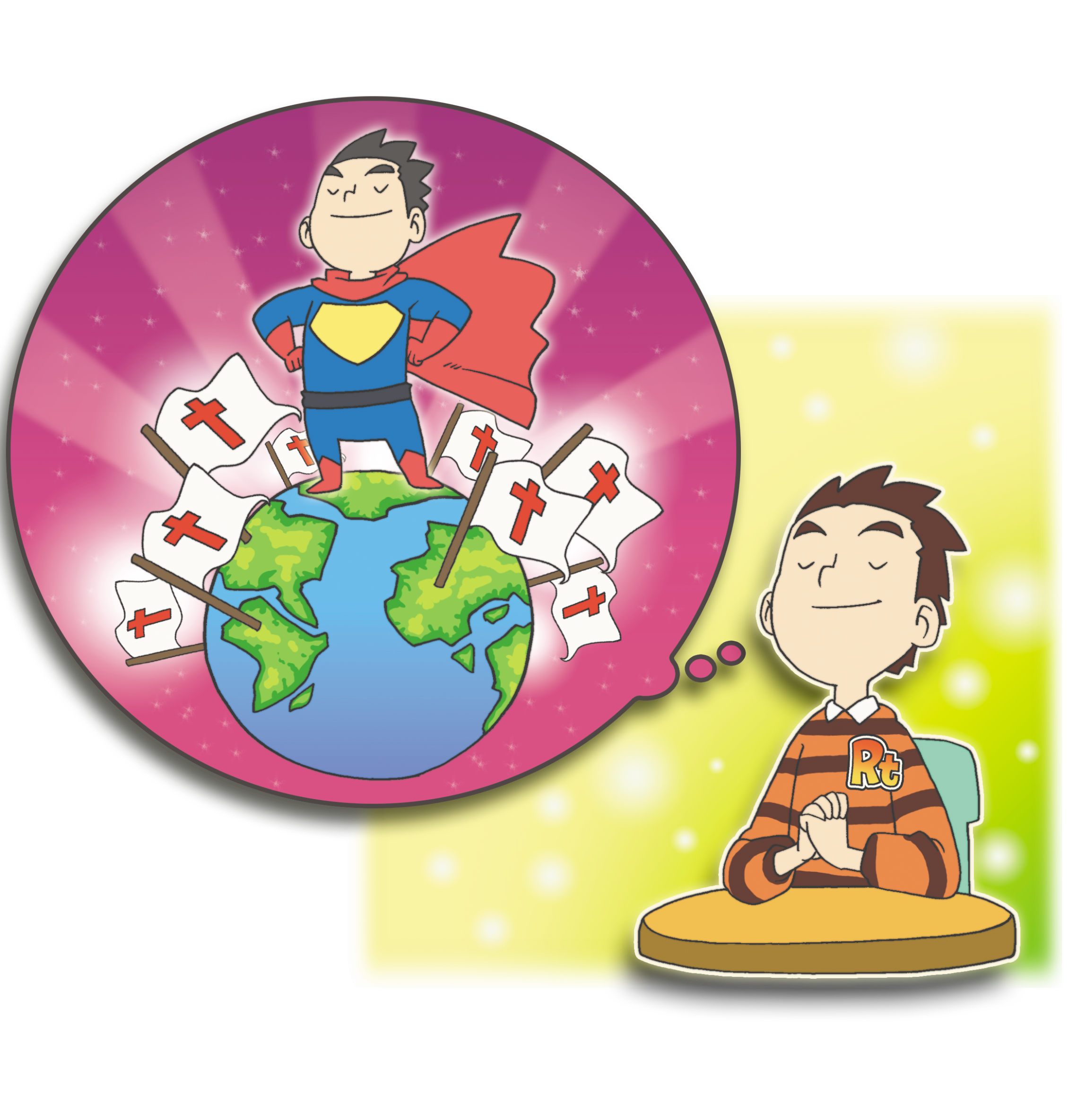 し
し
フォ
ラム
て
こく
いん
ー
よう
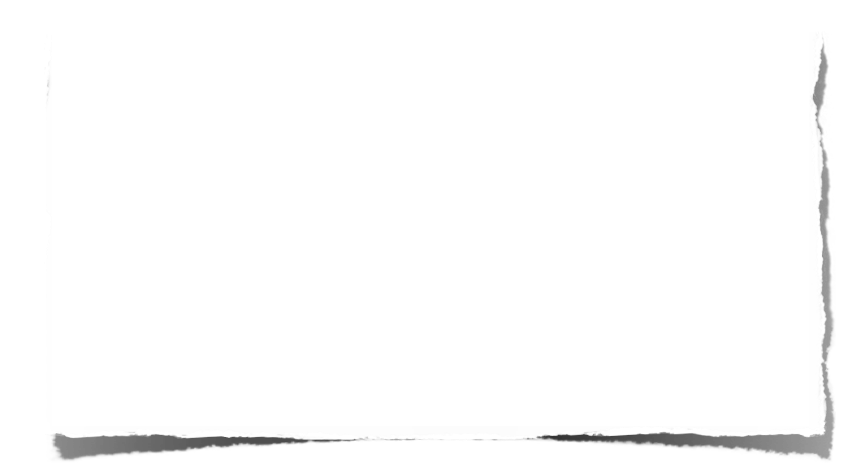 みことばの　なかで　いちばん　こころに　
のこった　ことを フォーラムしよう
ふくいんの　ぜったいせい　について　フォーラムしよう
こんしゅう　じっせんすることに　ついて　
フォーラムしよう